To dialogmetoder
Virtuel APV-kortlægning
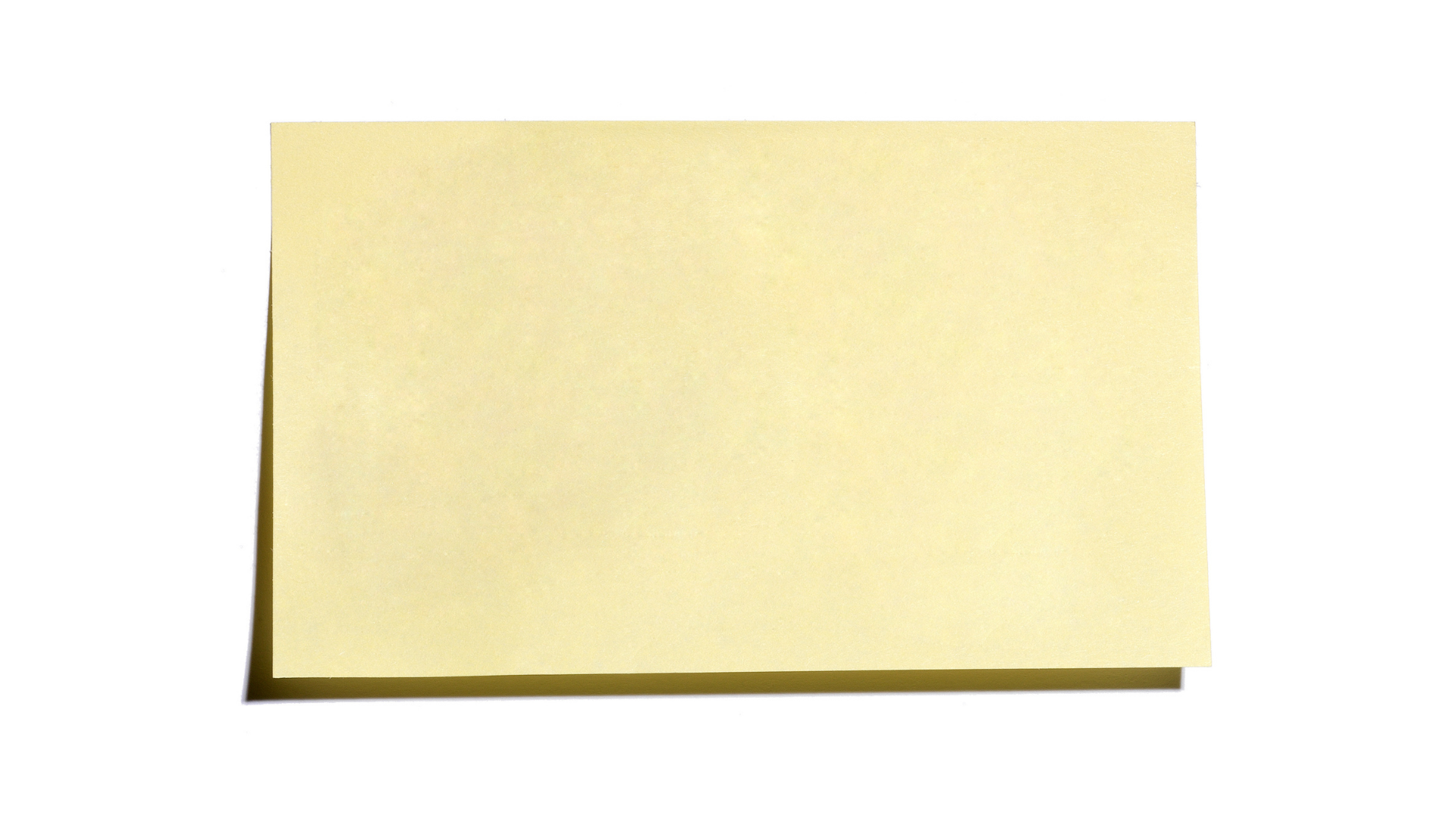 Vær super skarp på rammen og tid!

Aftal hvem der deler i chatten efterfølgende.
Den virkelig simple
2
Tider (ca.)	Program

2 min.		Tjek ind og intro til virtuel mødeform og –deltagelse (leder)
5 min.		Velkomst ved AMiU/AMG, baggrund og program
15 min. 		Breakoutgrupper i trioer: Drøft, hvor enige er I i udsagnet
		”Jeg oplever god og rettidig støtte fra både leder og kolleger”
10. min.		Fælles deling af refleksioner i fælles chat og intro til næste drøftelse.
15. min		Breakoutgrupper á 5:  ”Hvilke handlemuligheder eller idéer har vi ift. løse		problemer, fastholde gode initiativer eller udvikle nye for at fremme (indsæt tema)
13. min.		Fælles deling af input i chat samt de næste skridt ved AMiU/AMG
”Jeg oplever god og rettidig støtte fra både leder og kolleger”
= indsæt selv spørgsmål/tema
støtte fra leder/kolleger
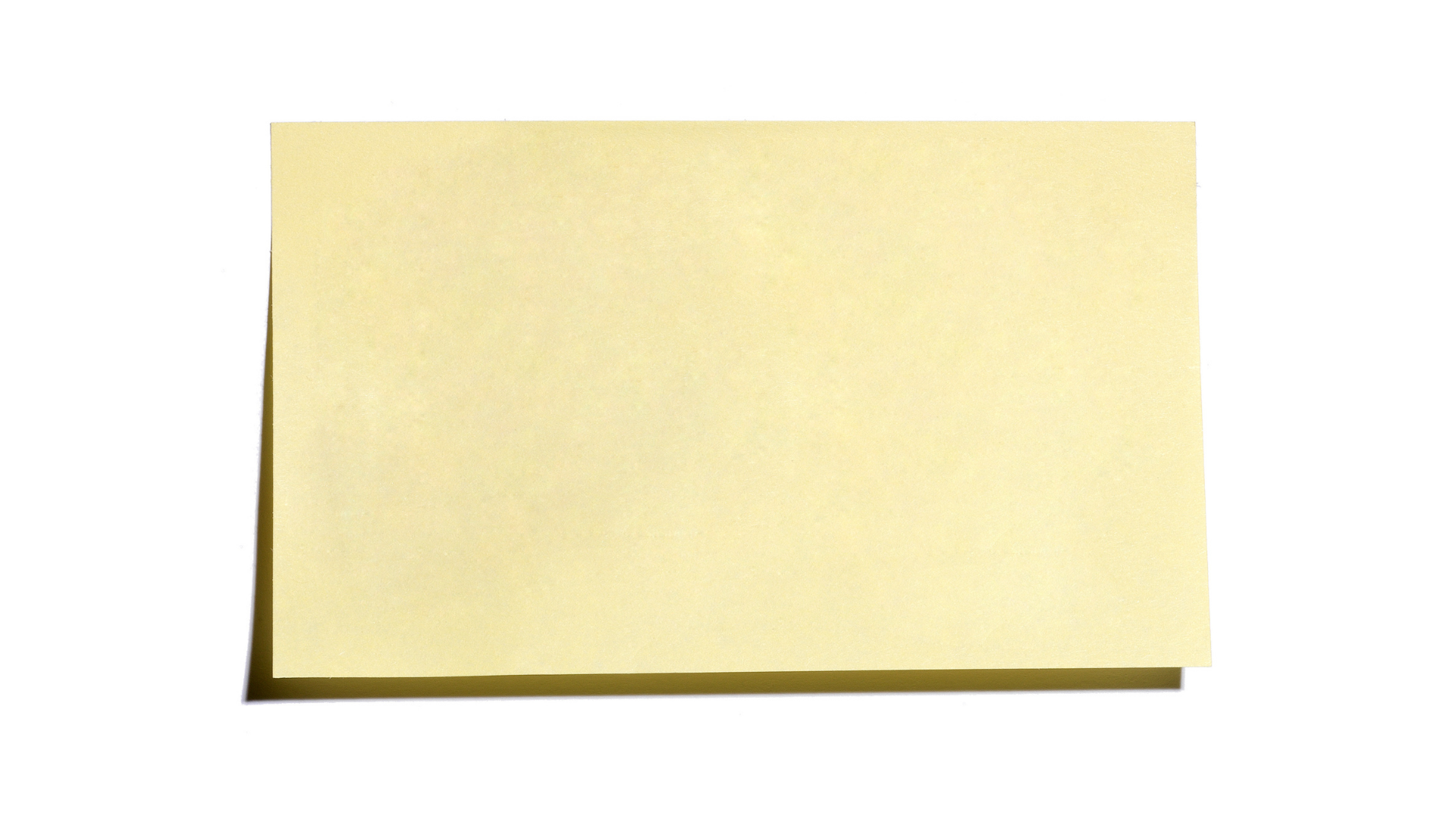 Vær super skarp på rammen og tid!

Aftal hvem der deler i chatten efterfølgende.
Den lidt mere komplicerede
3
Tider (ca.)	Program

2 min.		Tjek ind og intro til virtuel mødeform og –deltagelse (leder)
5 min.		Velkomst ved AMiU/AMG, baggrund og program
		4 Breakoutgrupper
15 min		1. Session 
15 min		2. Session
15 min		3. Session
15 min		4. session
10. min.		Plenum: skriv i chatten (og udvælg eksempler, som drøftes):
		Hvilke handlemuligheder eller idéer har vi ift. løse		problemer, fastholde gode initiativer eller udvikle nye for at fremme tema 1, 2, 3, 4
5. min.		Tak for input og hvad er næste trin v. leder
Samarbejde, social støtte og kollegaskab
Kommunikation og faglig sparring
= indsæt selv spørgsmål/tema
Ergonomi og fysisk arbejdsmiljø
Krav, ressourcer og indflydelse
[Speaker Notes: Under hver session drøftes spørgsmål relateret til et arbejdsmiljøtema. Inspiration til spørgsmål kan findes i APV-tjeklisten.]